Plány aktivitKontroly na místěpublicita
Vendula Hrstková
4., 13. a 17. 12. 2019
obsah
Plán aktivit

Kontroly na místě

Publicita
2
Plán aktivit
Plán vzdělávacích akcí, které příjemce plánuje v daném období v rámci projektu realizovat pro cílovou skupinu

Zaslání pouze na základě výzvy k zaslání
Prostřednictvím interní depeše
Minimálně 2 týdny na zpracování a zaslání

Předložení prostřednictvím interní depeše
Elektronicky podepsaná příloha
Dle platného vzoru
Na období kalendářního měsíce
Předložení zpravidla do 15. dne předcházejícího měsíce (+ 6 dní ochranná lhůta)
3
Plán aktivit
Žádné plánované aktivity = plán se nepředkládá
Nepředložení ≠ sankce

Při:
nepředložení plánu 
předložení prázdného plánu
předložení plánu bez elektronického podpisu
pozdním předložení
zrušení všech akcí z plánu
	
	nezpůsobilé výdaje v ZoR za daný měsíc
4
Vzor plánu aktivit
https://www.esfcr.cz/vyzva-097-opz
5
Změny plánu aktivit
Jediná povolená změna = zrušení / přesunutí do dalšího měsíce
Nejpozději 3 pracovní dny před konáním akce
Minimálně 2 pracovní dny mezi dnem zrušení a dnem konání
Např. den školení v pátek (zrušení nejpozději v úterý)

Prostřednictvím interní depeše odeslané statutárním zástupcem / oprávněnou osobou (ne na formuláři)

Pozdější zrušení = není brán zřetel
6
Kontroly na místě – rozdělení
Neohlášené kontroly
Ohlášené kontroly

Další možné kontroly: 
Ministerstvo financí
Orgány finanční správy
Evropská komise
Evropský účetní dvůr
Nejvyšší kontrolní úřad
7
Kontroly na místě – neohlášené
Kontrola faktické realizace vzdělávacích akcí dle plánu aktivit		
Kontrola povinné publicity, prezenční listiny, výukových materiálů
V případě nekonání akce dle plánu  = sankce 5 %      z dotace

Nesoulad s plánem aktivit (tj. okres, označení místnosti, realizátor akce, charakter akce) nezakládá nezpůsobilé výdaje
8
Kontroly na místě – ohlášené
Ověření dokumentů týkajících se projektu
Příjemce předem informován o termínu
Konkrétní seznam dokumentace a harmonogram kontroly
Povinnost příjemce poskytnout přístup k veškeré dokumentaci k projektu (i po skončení realizace projektu)
Archivace dokumentů – 10 let od ukončení projektu
9
Kontroly na místě – ohlášené
* V případě pochybností další doklady, např. mzdové listy, výplatní pásky, výpis z docházky.
10
Publicita – informování o podpoře
Na internetových stránkách příjemce
při zahájení realizace projektu
barevný logotyp včetně povinných odkazů (bez nutnosti rolovat dolů)
stručný popis projektu včetně cílů a výsledků
informace o poskytnuté finanční podpoře z EU

Plakát min. A3 s informacemi o projektu
od zahájení do ukončení realizace projektu
vytvoření plakátu – elektronická šablona na www.esfcr.cz
v místě realizace projektu (snadno viditelné)
realizace na více místech – umístění na všech
nelze-li v místě realizace – umístění v sídle příjemce
11
Publicita – kde použít
ANO
NE
interní dokumenty
archivační šanony
elektronická i listinná komunikace
pracovní smlouvy, smlouvy s dodavateli, dalšími příjemci, partnery apod.
účetní doklady 
vybavení pořízené z prostředků projektu (s výjimkou propagačních předmětů)
neplacené PR články a převzaté PR výstupy
ceny do soutěží
výstupy, kde to není technicky možné (strojově generované objednávky, faktury)
povinný plakát, dočasná/stála deska nebo billboard
weby, microsity, sociální média projektu
propagační tiskoviny (brožury, letáky, plakáty, publikace)
školicí materiály
propagační předměty
propagační audiovizuální materiály
inzerce 
soutěže
komunikační akce (semináře, workshopy…)
PR výstupy při jejich distribuci (tiskové zprávy…)
dokumenty pro veřejnost či cílové skupiny (analýzy, certifikáty, prezenční listiny apod.)
12
Publicita – zobrazení loga EU
Základní zobrazení loga a povinných odkazů:
 

 Malé propagační předměty


https://www.esfcr.cz/sablony-a-vzory-pro-vizualni-identitu-opz
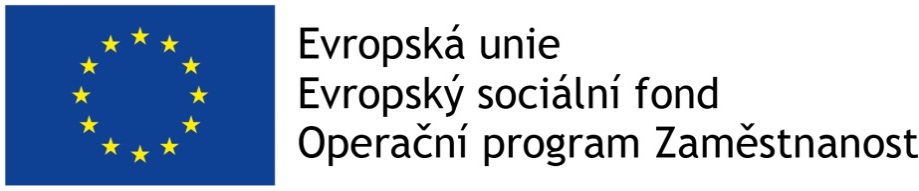 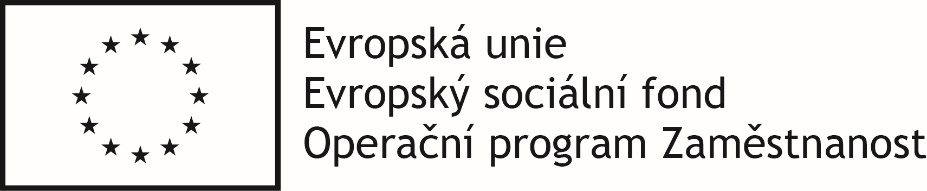 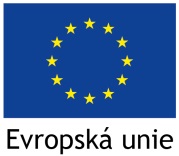 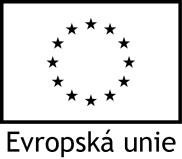 13
Publicita – použití loga EU
Používání logotypu EU
zřetelně viditelné umístění
barevná verze kdykoli je to možné
jednobarevná verze v odůvodněných případech (např. tisk na běžných tiskárnách, barevná verze nehospodárná)
nedodržení pravidel publicity ≠ černobílá kopie barevného originálu

Velikost loga EU
znak EU a povinné odkazy umístěné zřetelně viditelné
velikost loga úměrná rozměrům použitého materiálu

Sankce za nedodržení podmínek: 0,1 % - 1,2 %
14
Publicita – Další loga
Použití dalších log
logo příjemce, projektu, partnerů apod. (vyjma povinného plakátu, dočasné/stálé desky/billboardu – povinné el. šablony)
znak EU – min. stejnou velikost a vždy na 1. místě zleva    (vertikálně na nejvyšší pozici)
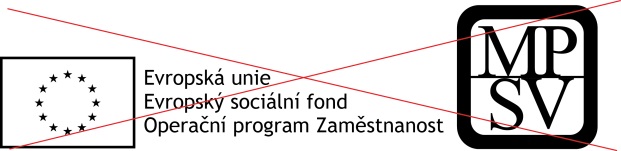 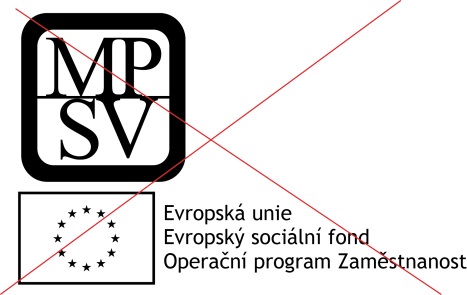 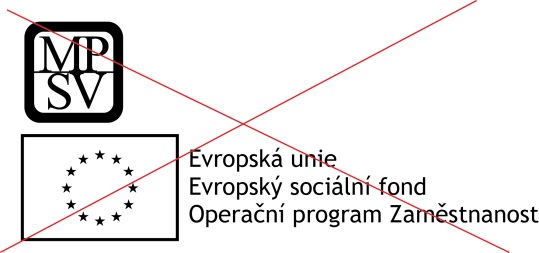 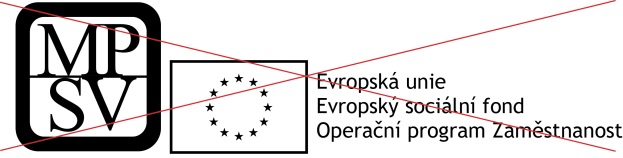 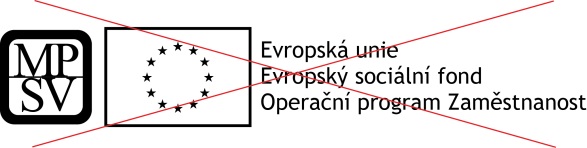 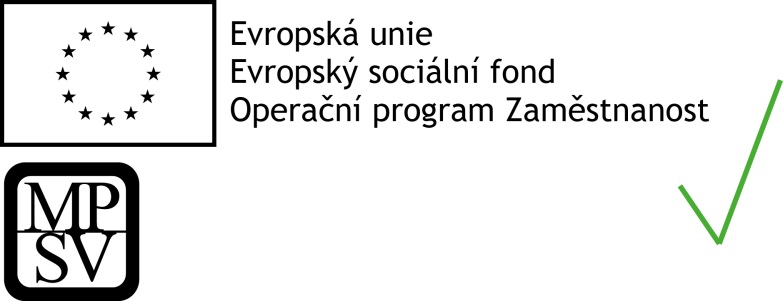 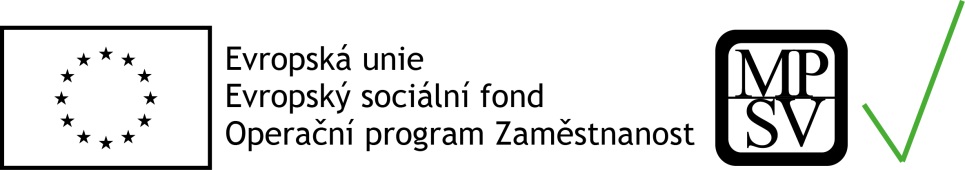 15
Děkuji za pozornost